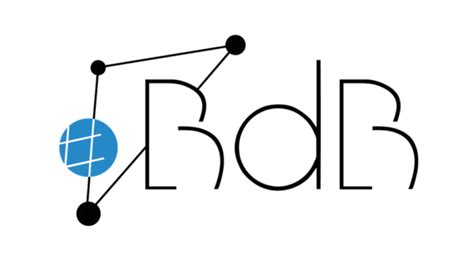 Herzlich willkommen!
…gleich geht es los!
Ralf Loheit
Medienpädagogischer Berater digitale Bildung
für die Landkreise Landsberg/Lech und Starnberg
Kleine digitale Snacks II
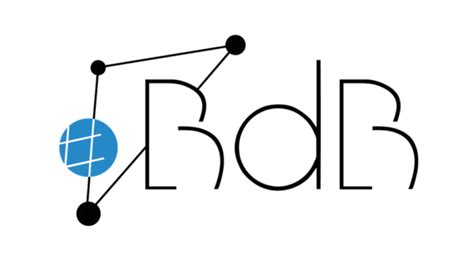 Ralf Loheit
Medienpädagogischer Berater digitale Bildung
für die Landkreise Landsberg/Lech und Starnberg
Ort: Landsberg 
Datum: 13.07.2021
Worum geht es heute?
TaskCards
Edkimo
QuizAcademy
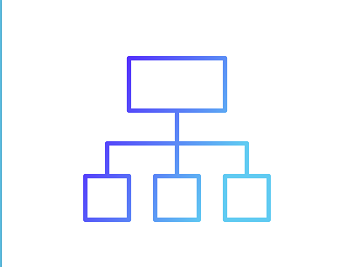 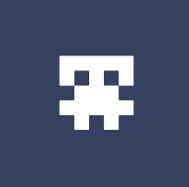 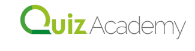 So ist das heute aufgebaut
Das bietet das Tool

So erstellt man Inhalten (mit Blick in die Oberfläche)

So bekomme ich den Inhalt an die Schülerinnen und Schüler

Kosten

interessante, weiterführende Links & Beispiele
Warum diese Tools?
Datenschutz
DSGVO-konform
deutscher Server
AVV möglich

benutzerfreundlich
verschiedene Vorlagen vorhanden
gute Kontaktmöglichkeiten 
browserbasiert (teilw. als APP)
Edkimo
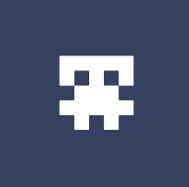 Das bietet das Tool
schnelles, einfaches Erstellen von Befragungen

verschiedene Vorlagen werden bereit gestellt

Auswertungen
Erstellen von Inhalten
Vorlage nutzen oder selber erstellen

Inhalte einfügen

Zugang freigeben
Edkimo
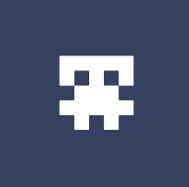 Wie sieht die Auswertung aus?
übersichtliche Zusammenfassung aller Ergebnisse sowie Aufschlüsselung bei den einzelnen Fragen

z.B. https://app.edkimo.com/result/kewizdu
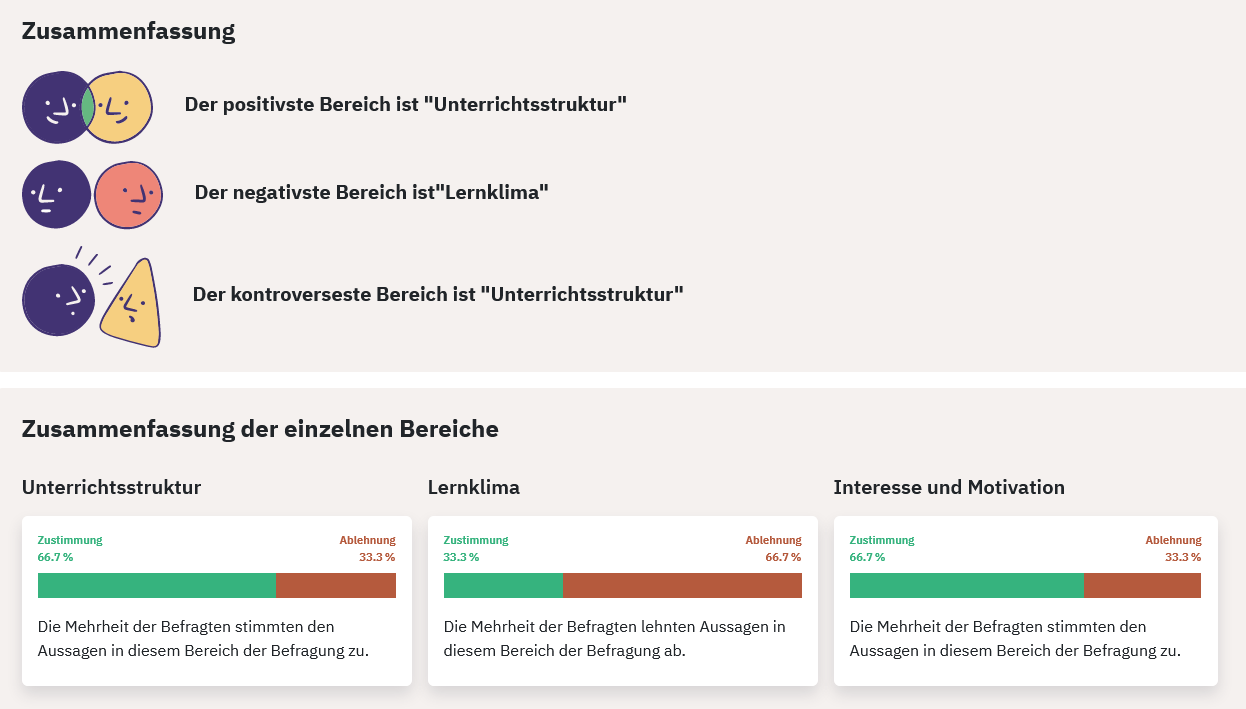 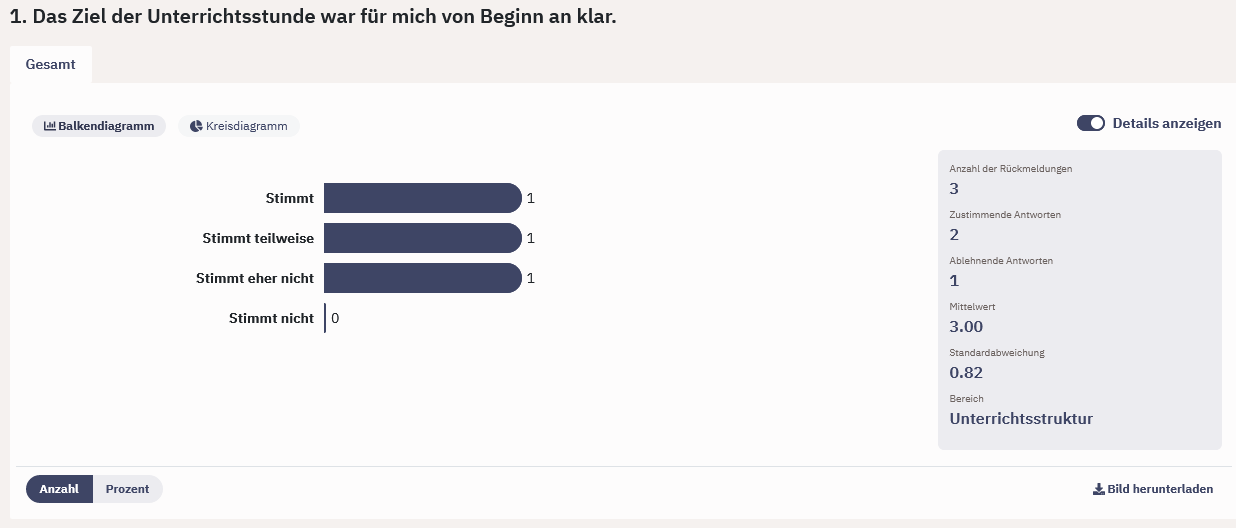 Wie bekomme ich die Umfrage an die SuS?
Verlinkung

QR-Code (eher unpraktisch bei HA)

Link per mail verschicken

Link zum Anklicken in mebis bereitstellen

mit Hilfe eines Einbettungslinks (muss separat erstellt werden  z.B. hiermit)
Zugänge für die Befragungen:

Feedback-Code

TAN-Liste
Kosten
nach Ablauf der Testversion kann noch auf bereits erstellte Befragungen zurückgegriffen werden
interessante, weiterführende Links & Beispiele
Help Center von Edkimo

Erklärvideos auf Vimeo

Einschätzung zum Datenschutz

@edkimo_app
QuizAcademy
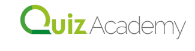 Das bietet das Tool
thematisch sortierte Karteikarten (auch offline nutzbar)

Quiz 

Live-Quiz

e-Prüfungen
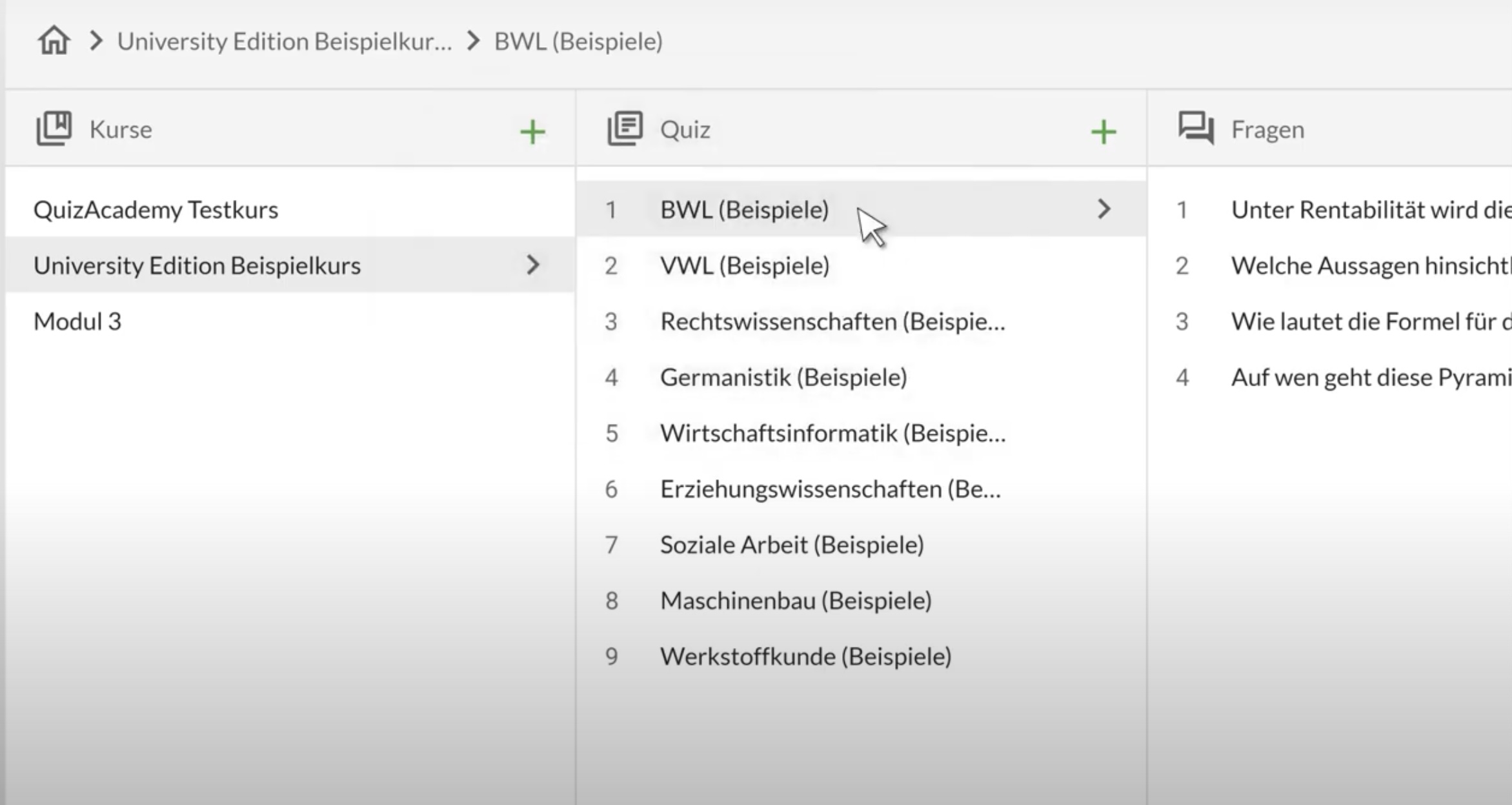 Erstellen von Inhalten
Mit wenigen Klicken lassen sich die Strukturen für eine Lerneinheit aufbauen.
Erklärende Videos unterstützen das Arbeiten.
Tipp: Einstellungen bei e-Prüfungen
QuizAcademy
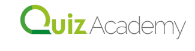 Wie bekomme ich die Umfrage an die SuS?
Einladung verschicken

Verlinkung

QR-Code

PIN
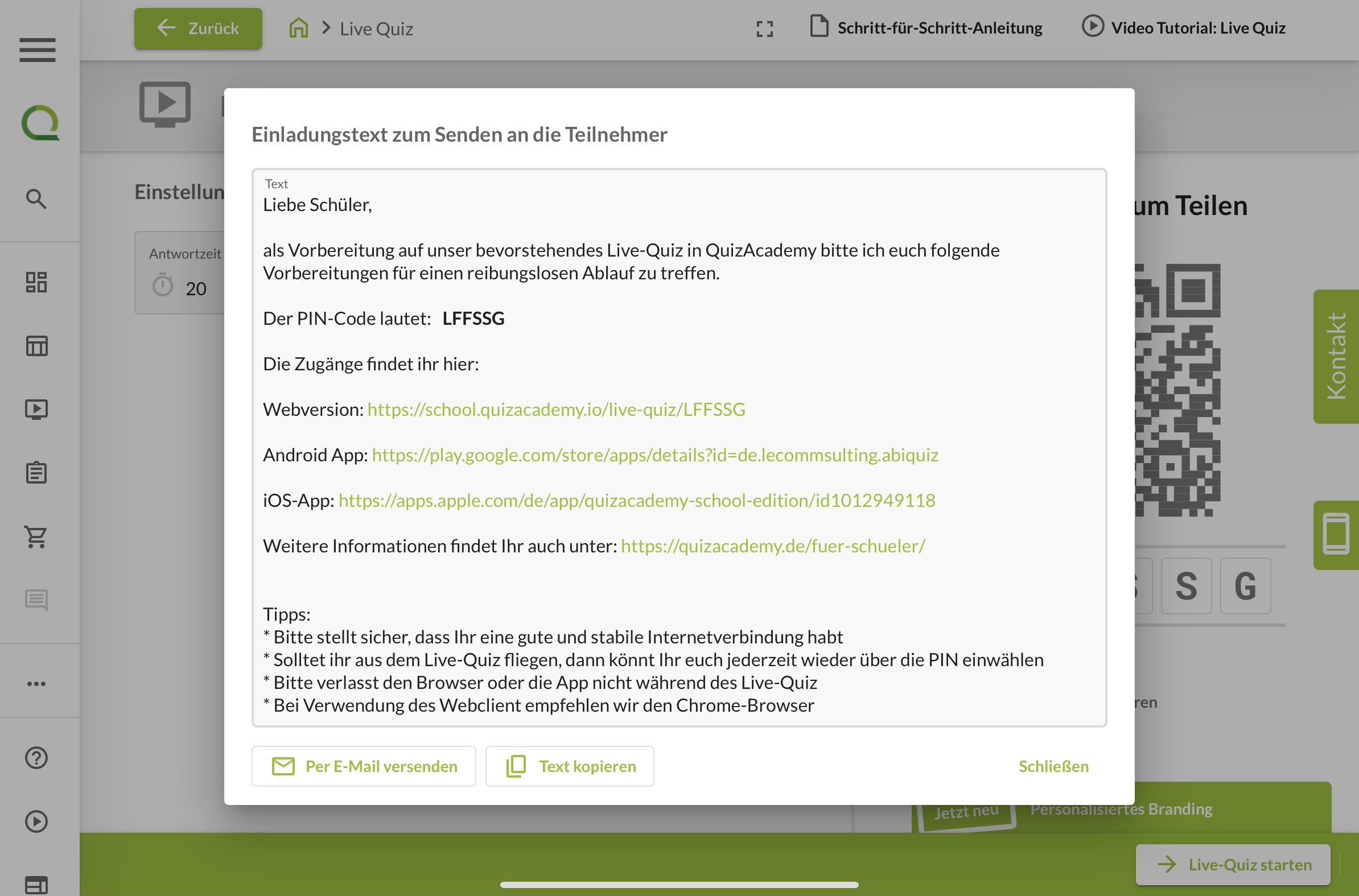 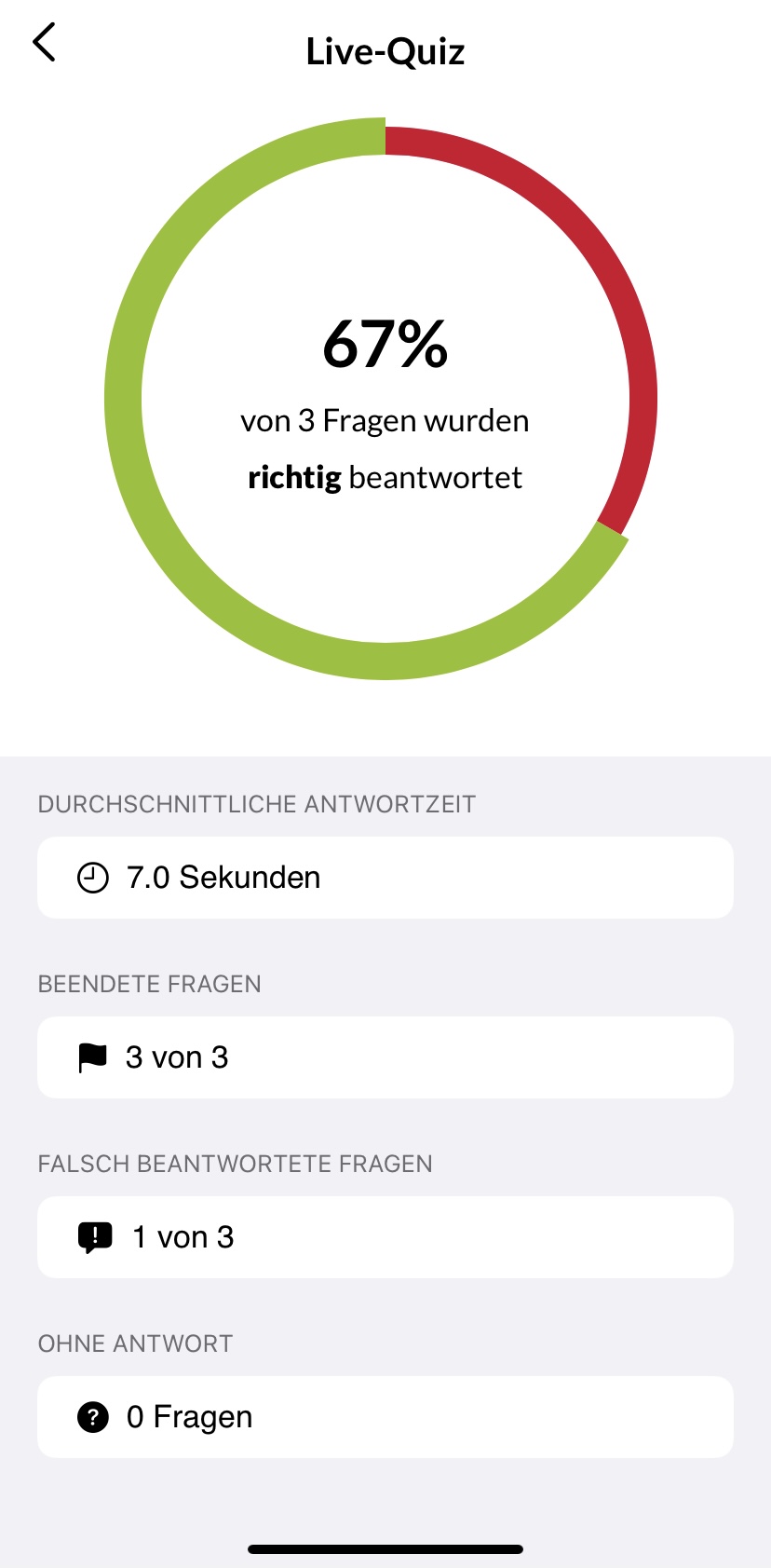 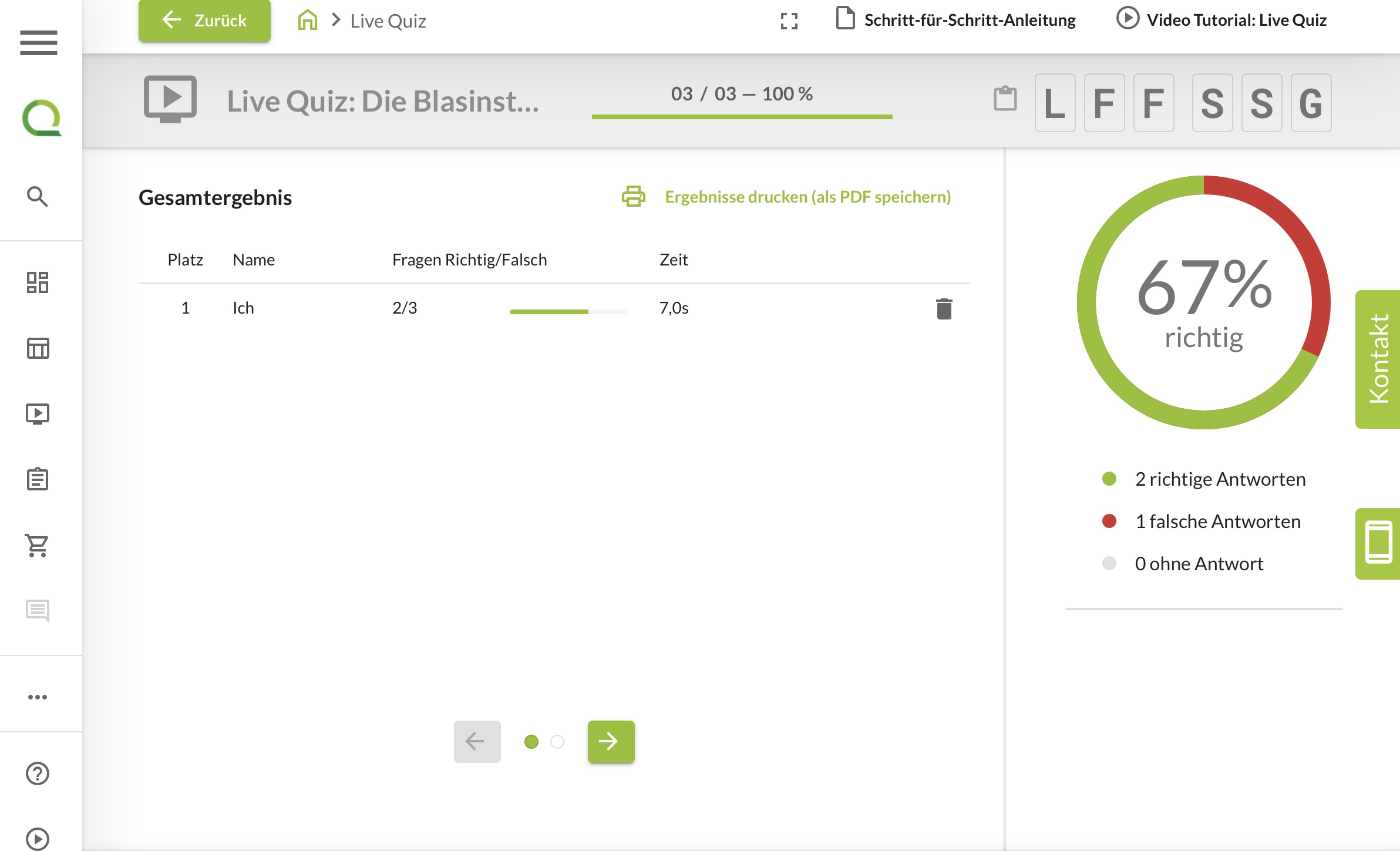 Ansicht der SuS
Ansicht der Lehrkraft
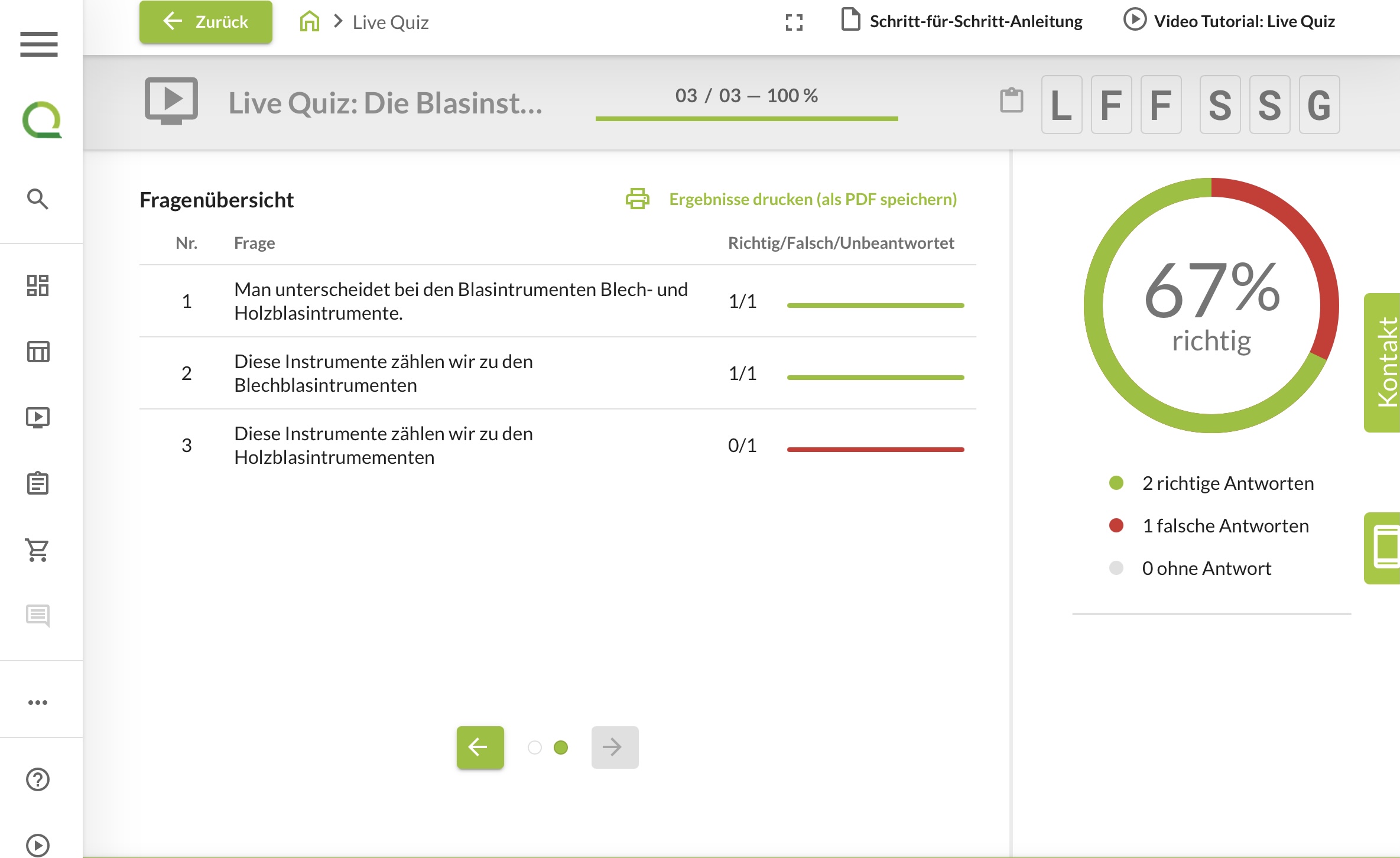 Ansicht der Lehrkraft
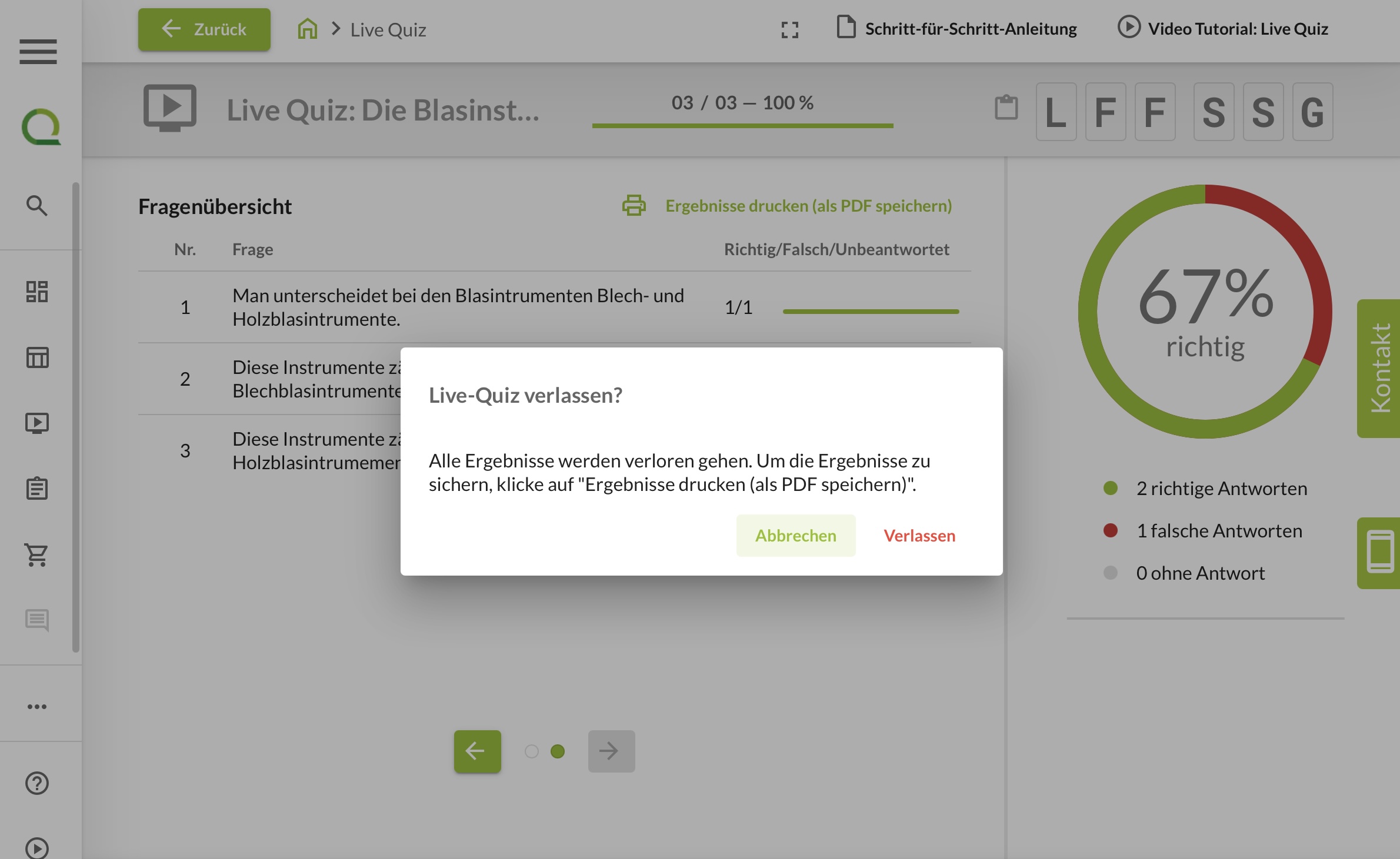 Ein Quiz aus Kahoot in QuizAcademy holen
Quiz aufrufen
Download Report (Excel-Tabelle wird geladen)
dort den letzten Reiter aufrufen

in QA neuen Quiz erstellen  Inhalt übernehmen  kopierten Inhalt aus Excel-Tabelle in das erste Feld einfügen  bestätigen  fertig

Achtung: Bilder werden nicht übernommen!
Anleitung
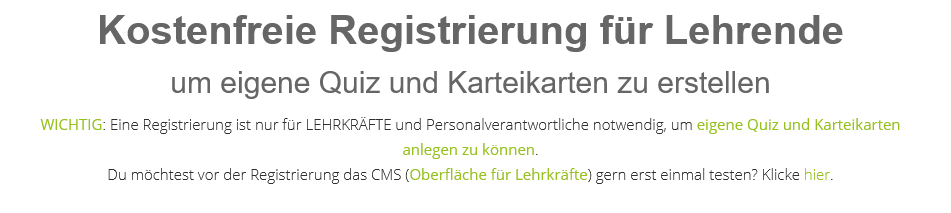 Kosten
interessante, weiterführende Links & Beispiele
Videos von QuizAcademy

Fortbildungsangebote von QuizAcademy

FAQ von QuizAcademy

Einschätzung zum Datenschutz

@academy_quiz
TaskCards
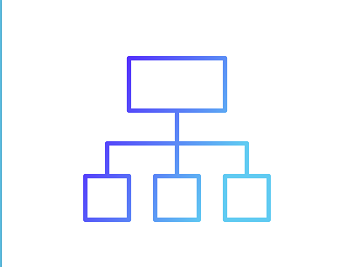 Das bietet das Tool
unterschiedliche Pinnwände:

Spalten

Zeitstrahl

freie Wand
Wie bekomme ich die Wand an die SuS?
Link

QR-Code

als iFrame (z.B. für die Nutzung in mebis)


„personalisierter“ Link
Eine besondere Stärke von TaskCards ist die Rechtevergabe bei der Nutzung von „Wänden“. Diese lässt sich bspw. für unterschiedliche Spalten unterschiedlich definieren:
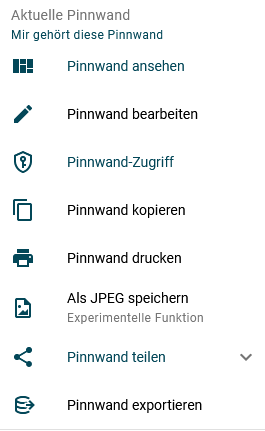 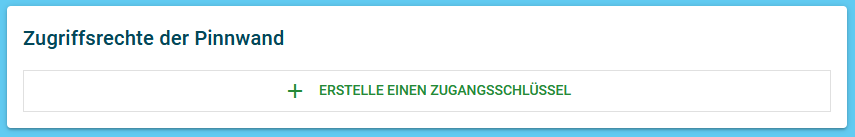 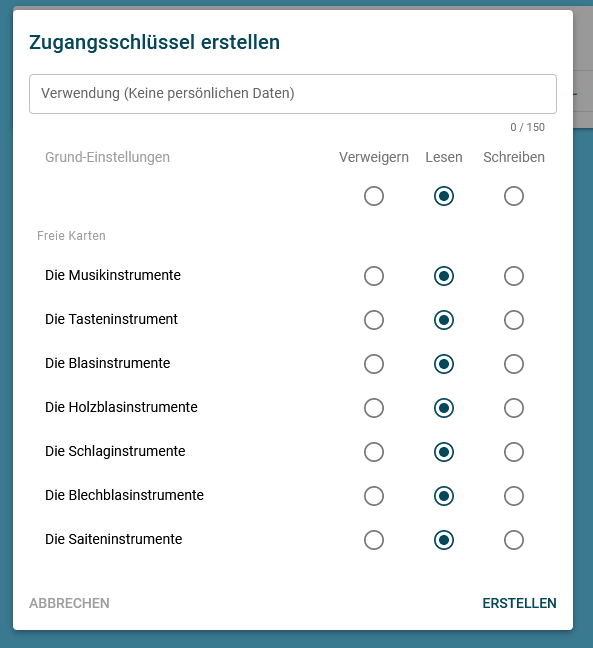 TaskCards
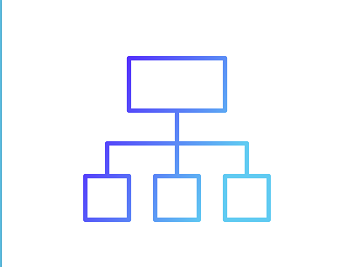 Kosten
aktuell – da Beta-Version – noch kostenlos

anschließend (ca. ab September?) Preisgestaltung vergleichbar mit Padlet
interessante, weiterführende Links & Beispiele
Einschätzung zum Datenschutz

eine erste Einschätzung (Stand März 2021)

ergänzend dazu (Stand Juni 2021)

ein TaskCard zu TaskCards

@TaskCards_
Kleine digitale Snacks II
Vielen Dank und viel Erfolg bei der Umsetzung!

R. Loheit 
mBdB für Landsberg/Lech und Starnberg              
www.bdb-ll-sta.de
mail@bdb-ll-sta.de
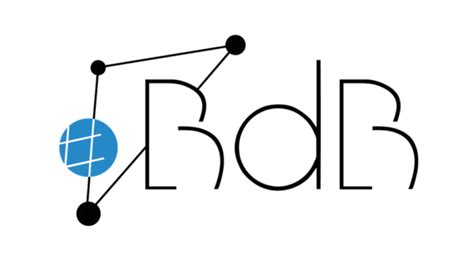 Ralf Loheit
Medienpädagogischer Berater digitale Bildung
für die Landkreise Landsberg/Lech und Starnberg
Ort: Landsberg 
Datum: 13.07.2021